1-5分數和小數的數線
Try Try See
數線上的甲代表的數字是多少？
Try Try See
寫出下列數線上的三個點，分別代表什麼數字？
Try Try See
在方格紙上畫出一條數線，並標示出0、0.3和1.5的位置。
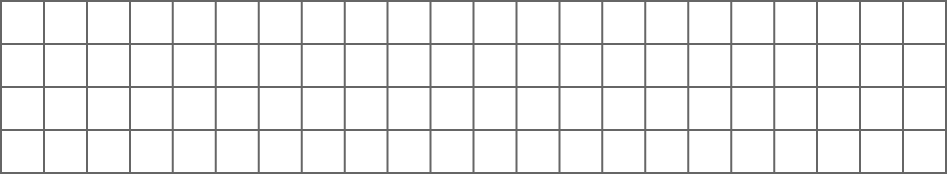 Try Try See
在方格紙上畫出一條數線，並標示出0.4、1.3和2.2的位置。
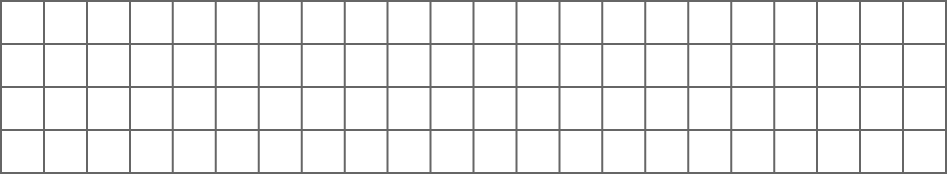 Try Try See
數線上的甲代表的數字是多少？
Try Try See
寫出下列數線上的三個點，分別代表什麼數字？
Try Try See
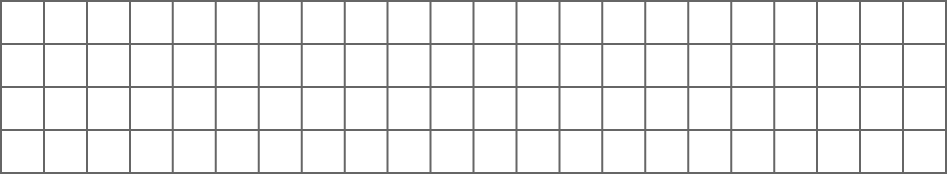 Try Try See
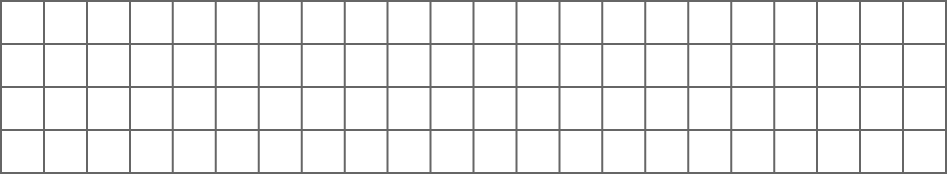 Try Try See
在下列哪一個分數在數線上和3最接近？
分數和小數的關係